ILGTSPĒJĪGA BŪVNIECĪBA unZPI
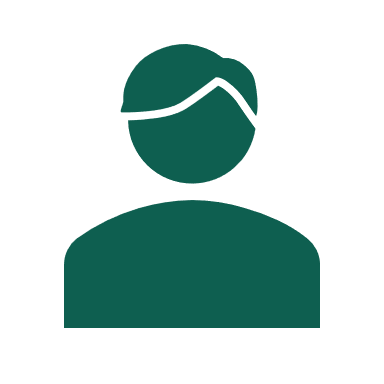 LBA | Brigita Ķirule-Vīksne, DGNB konsultanteVARAM ikgadējais ZPI seminārs14.12.2023
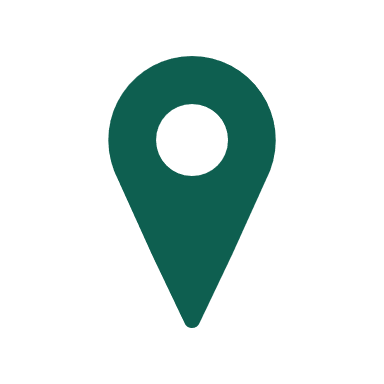 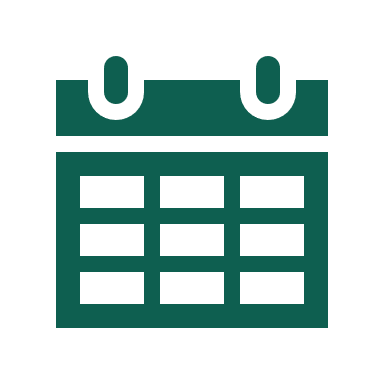 SATURS
Ietvars un vides ilgtspējas iniciatīvas būvdarbu iepirkumos Eiropā un Latvijā
1. dala: ZPI kritēriju piemērošanu būvdarbu iepirkumā 
2. daļa: Plānotie būvniecības atkritumu un būvizstrādājumu aprites veicināšanas pasākumi Life Waste to Resources integrētajā projektā
2050.GADĀ BŪVNIECĪBAI ES JĀBŪT 100% APRITĪGAI
Atbilstoši Aprites ekonomikas rīcības plānam Ilgtspējīgas būvētās vides stratēģija paredzēs:

pārskatīt Būvizstrādājumu regulu, lai uzlabotu būvizstrādājumu ilgtspējas rādītājus, iespējams, ieviešot otrreizējās pārstrādes prasības atsevišķu būvizstrādājumu saturā;
veicināt aprites ekonomikas principus ēku projektēšanā un ēku digitālo žurnālu izstrādi;
izmantot Level(-s), kas ir Eiropas sistēma ilgtspējīgām ēkām, lai integrētu dzīves cikla novērtējumu publiskajā iepirkumā un ES ilgtspējīgu finanšu sistēmā;
apsvērt iespēju pārskatīt ES tiesību aktus par atkritumiem, koncentrējoties uz materiālu reģenerācijas mērķiem būvniecības un nojaukšanas atkritumiem un to materiālam raksturīgajām frakcijām (attiecīgās atkritumu plūsmas vēl jādefinē);
veicināt ar augsni saistītas iniciatīvas, kuru mērķis ir mazināt blīvu augsnes iesegšanu, atjaunot pamestas vai piesārņotas degradētās teritorijas un palielināt izrakto augšņu drošu, ilgtspējīgu un apritīgu izmantošanu, kā apstiprināts ES bioloģiskās daudzveidības stratēģijā 2030. gadam.
COP24* => 
Aprites ekonomikas rīcības plāns => Ilgtspējīgas būvētās vides stratēģija
50% izejvielu
5-12% SEG**
Efektīvāki materiāli ļautu sama-zināt SEG par 80%
>35% atkritumu
* Apvienoto Nāciju Organizācijas Vispārējās konvencijas par klimata pārmaiņām 24. konference
** Materiālu ieguve, ražošana, būvdarbi
[Speaker Notes: Eiropas Komisija 2022. gada martā ierosināja pirmo pasākumu paketi, lai paātrinātu pāreju uz aprites ekonomiku, saskaņā ar Aprites ekonomikas rīcības plānu (https://eur-lex.europa.eu/legal-content/EN/TXT/?qid=1583933814386&uri=COM:2020:98:FIN). Priekšlikumi ietver ilgtspējīgu ražojumu veicināšanu, patērētāju iespēju nodrošināšanu videi nekaitīgai pārejai, būvizstrādājumu regulas pārskatīšanu, kā arī ilgtspējīgu tekstilizstrādājumu stratēģiju.
Ilgtspējas prasības būvizstrādājumiem plānots noteikt caur  Ekodizaina Direktīvas grozījumiem
Komisijas Aprites ekonomikas rīcības plānā ir noteiktas septiņas galvenās jomas, kas ir būtiskas aprites ekonomikas sasniegšanai un starp tām – ēkas un būvniecība: 
- plastmasa 
- tekstilizstrādājumi
- e-atkritumi 
- pārtika
- ūdens un pārtika
- iepakojums
- akumulatori un transportlīdzekļi
- ēkas un celtniecība.

Ekodizaina direktīva: Eiropas Parlamenta un Padomes Direktīva 2009/125/EK (2009. gada 21. oktobris ), ar ko izveido sistēmu, lai noteiktu ekodizaina prasības ar enerģiju saistītiem ražojumiem.
https://eur-lex.europa.eu/legal-content/LV/TXT/?uri=CELEX:32009L0125
Ekodizaina vispārīgās prasībās nenosaka robežvērtības, bet tās var ietvert nosacījumus:
* ražojumam jābūt energotaupīgam vai pārstrādājamam;
* ražotājam jāsniedz informācija par ražojuma lietošanu un apkopi, lai mazinātu ietekmi uz vidi;
* ražotājam jāveic ražojuma dzīves cikla analīze, lai rastu alternatīvus tehniskos risinājumus un iespējas samazināt preces ietekmi uz vidi.
Ekodizaina specifiskās prasības (atsevišķās regulās preču grupām) ietver precīzas vērtības un robežvērtības, piemēram, maksimālais enerģijas patēriņš vai minimālais pārstrādāto materiālu daudzums, kas izmantojams ražošanā. Esošā Ekodizaina direktīva paredz prasības enerģiju patērējošām iekārtām. Būvniecības līgumos tās/-ie var būt: 
* apkures iekārtas
* Ūdens sildītāji
* Ventilatori
* Cirkulācijas sūkņi
* Gaisa kondicionieri
* Kombinētās gaisa sildīšanas un dzesēšanas iekārtas 
* Gaismas avoti
* Mājsaimniecības tehnika 
* u.c.]
EIROPAS PARLAMENTA PLĀNS
Celtniecība un ēkas

Būvniecība veido vairāk nekā 35 % no kopējiem ES atkritumiem. Deputāti vēlas:

- palielināt ēku kalpošanas laiku, 
- noteikt materiālu oglekļa pēdas samazināšanas mērķus 
- noteikt minimālās prasības attiecībā uz resursu un energoefektivitāti.
Arup, Ellen MacArthur Foundation, «The Circular Buildings Toolkit», https://www.ellenmacarthurfoundation.org/articles/circular-buildings-toolkit
EK: https://www.europarl.europa.eu/news/en/headlines/society/20210128STO96607/how-the-eu-wants-to-achieve-a-circular-economy-by-2050
[Speaker Notes: EP plāns pārejai uz aprites ekonomiku līdz 2050. gadam – Aprites ekonomikas rīcības plāna progress. Ir veikts izvērtējums un EP ir nosūtījis komentārus EK. EK ir atbildējusi parlamentam.   
European Parliament resolution of 10 February 2021 on the New Circular Economy Action Plan (2020/2077(INI)), https://www.europarl.europa.eu/doceo/document/TA-9-2021-0040_EN.html 
=>
Follow up to the European Parliament non-legislative resolution on the New Circular Economy Action Plan, 2020/2077 (INI) / A9-0008/2021 / P9_TA-PROV(2021)0040,]
… pa to laiku komisijā
IEKŠĒJAIS TIRGUS, RŪPNIECĪBAS, UZŅĒMĒJDARBĪBAS UN MVU ĢENERĀL-DIREKTORĀTS
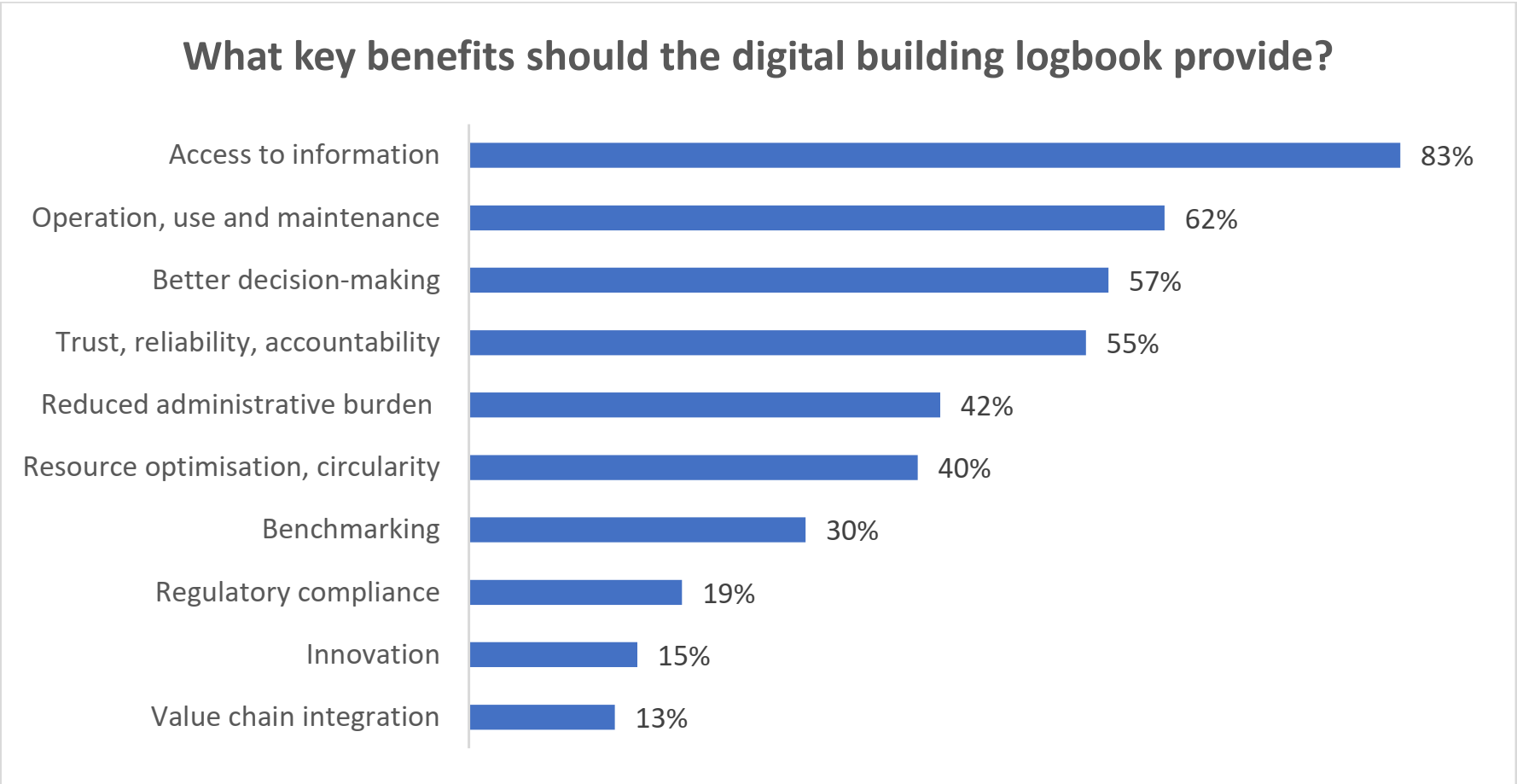 … joprojām izstrādā Ilgtspējīgas būvētās vides stratēģiju vai tomēr saintegrēs uzdevumus ar Renovācijas stratēģiju, Ekodizaina direktīvu un Būvizstrādājumu regulu


Kas mūs tur sagaida:
 
Tas, kas noteikts Aprites ekonomikas rīcības plānā:
- Būvizstrādājumu regulas pārskatīšana
- Aprites ekonomika – ēku projektēšanas principi
- Ēku digitālie žurnāli
- Level(s) integrācija publiskajā iepirkumā un ilgtspējīgas finansēšanas ietvarā (taksonimija)
- CO2 emisiju samazināšanas un uzglabāšanas potenciāla apzināšana būvniecībā
DG IMIESME: https://single-market-economy.ec.europa.eu/industry/sustainability/buildings-and-construction_en
Nosacījumi investīciju portfeļa ilgtspējas vērtēšanai
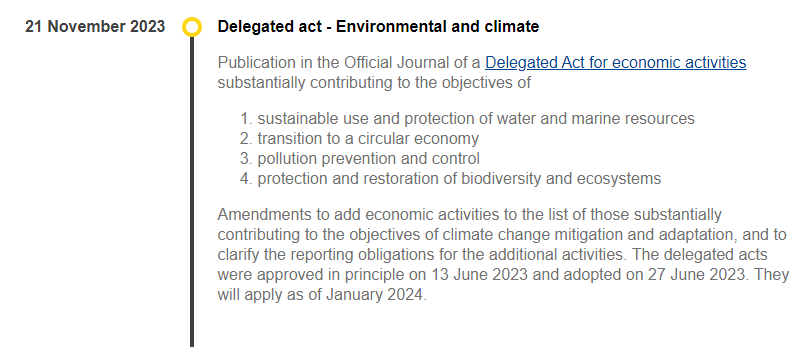 ILGTSPĒJĪGS FINANSĒJUMS UN ILGTSPĒJAS ZIŅOŠANA
Taksonomija | Eiropas Parlamenta un Padomes Regula (ES) 2020/852 (2020. gada 18. jūnijs) par regulējuma izveidi ilgtspējīgu ieguldījumu veicināšanai un ar ko groza Regulu (ES) 2019/2088 (Dokuments attiecas uz EEZ)
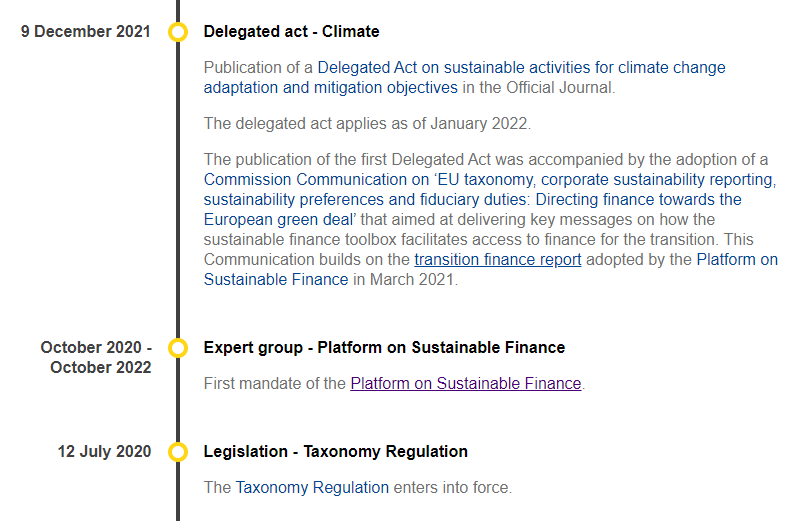 Aktivitātes taksonomijas regulējumā ietvertajā būvniecības un nekustamā īpašuma sektorā:
Jaunu ēku celtniecība (1.redakcijā)
Esošo ēku atjaunošana
Energoefektivitātes iekārtu uzstādīšana, apkope un remonts
Elektrisko transportlīdzekļu uzlādes staciju uzstādīšana, apkope un remonts ēkās (un pie ēkām esošajās stāvvietās)
Ēku energoefektivitātes mērīšanas, regulēšanas un kontroles instrumentu un ierīču uzstādīšana, apkope un remonts
Atjaunojamās enerģijas tehnoloģiju uzstādīšana, apkope un remonts
Ēku iegāde un īpašumtiesības (1.redakcijā)
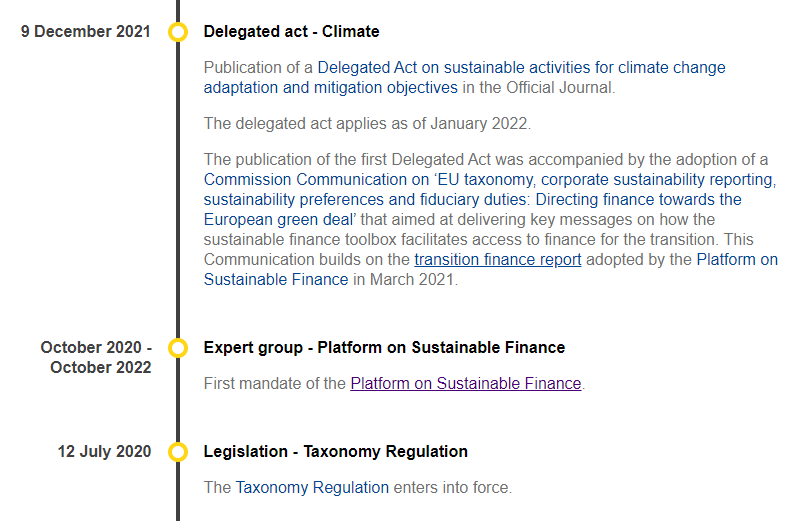 [Speaker Notes: https://finance.ec.europa.eu/publications/sustainable-finance-package-2023_en 
Taksonomijas Regula: https://eur-lex.europa.eu/legal-content/LV/TXT/?uri=CELEX:32020R0852
Korporatīvās ilgtspējas ziņošana: https://eur-lex.europa.eu/legal-content/LV/TXT/?uri=CELEX:32022L2464
Korporatīvās ilgtspējas ziņošanas standarti: https://finance.ec.europa.eu/regulation-and-supervision/financial-services-legislation/implementing-and-delegated-acts/corporate-sustainability-reporting-directive_en]
CSRD
no 2023 janv.
KORPORATĪVĀS ILGTSPĒJAS ZIŅOŠANA
Ilgtspējas ziņojumi par sociālajiem un vides riskiem, ar kuriem uzņēmumi saskaras, un par to, kā uzņēmumu darbība ietekmē cilvēkus un vidi.
Korporatīvās ilgtspējas ziņošana: Eiropas Parlamenta un Padomes Direktīva (ES) 2022/2464 (2022. gada 14. decembris), ar ko attiecībā uz korporatīvo ilgtspējas ziņu sniegšanu groza Regulu (ES) Nr. 537/2014, Direktīvu 2004/109/EK, Direktīvu 2006/43/EK un Direktīvu 2013/34/ES (Dokuments attiecas uz EEZ)
Uzņēmumiem, uz kuriem attiecas Korporatīvās ilgtspējas ziņošanas direktīva (lielie uzņēmumi un biržā kotētie uzņēmumi), savos gada pārskatos ir jāziņo, cik lielā mērā uz to darbību attiecas ES taksonomija un ciktāl to darbība atbilst taksonomijas deleģētajos aktos noteiktajiem kritērijiem. 
Citi uzņēmumi, var izlemt ziņot brīvprātīgi, lai iegūtu piekļuvi ilgtspējīgam finansējumam vai citu ar uzņēmējdarbību saistītu iemeslu dēļ.
Kam ir pienākums publicēt ilgtspējas ziņojumu?
1. ES reģistrētiem valsts uzņēmumiem*,
2. ES biržās kotētiem uzņēmumiem  
3. ES lieliem komersantiem** 
≥250 darbinieki, 
≥ 50 milj. €  ieņēmumi gadā, 
≥ 25 milj. € bilance.
* izņemot mikrouzņēmumus
** izpildās vismaz divi nosacījumi
Sākotnēji LCA jaunām ēkām >2000m2
ĒKU ENERGOEFEKTIVITĀTES DIREKTĪVAS GROZĪJUMI
No 2030.g. LCA visām jaunām ēkām
Kalpošanas laiks 50 gadi
Direktīva 2010/31/ES (19.05.2010) par ēku energoefektivitāti
Grozījumu 7. -10. punkts paredz pakāpenisku pāreju uz ēku pilna dzīves cikla ietekmes aprēķinu un aprites ekonomikas principu (diskutēts tiek periods līdz 2030.g.)
«Ēku visa aprites cikla veiktspēja būtu jāņem vērā ne tikai jaunbūvē, bet arī renovācijā, dalībvalstu ēku renovācijas plānos iekļaujot politiku visa aprites cikla siltumnīcefekta gāzu emisiju samazināšanai (7.p.)» 
«Lai līdz minimumam samazinātu ēku siltumnīcefekta gāzu emisijas visā aprites ciklā, ir nepieciešama resursu efektivitāte un apritīgums (8.p.)»
III Pielikums: PRASĪBAS DZĪVES CIKLA GLOBĀLĀS SAILŠANAS POTENCIĀLA (GWP) APRĒĶINĀŠANAI (jauns pielikums)
LCA pēc EN 15978:2011
Alternatīva metode, ja izpilda Level(s) minimumu
[Speaker Notes: https://data.consilium.europa.eu/doc/document/ST-14020-2022-INIT/en/pdf
Eiropas Parlamenta un Padomes Direktīva 2010/31/ES (2010. gada 19. maijs) par ēku energoefektivitāti, https://eur-lex.europa.eu/legal-content/LV/TXT/?uri=CELEX:02010L0031-20210101 (pārskatīta 2018.g. un 2020.g.)]
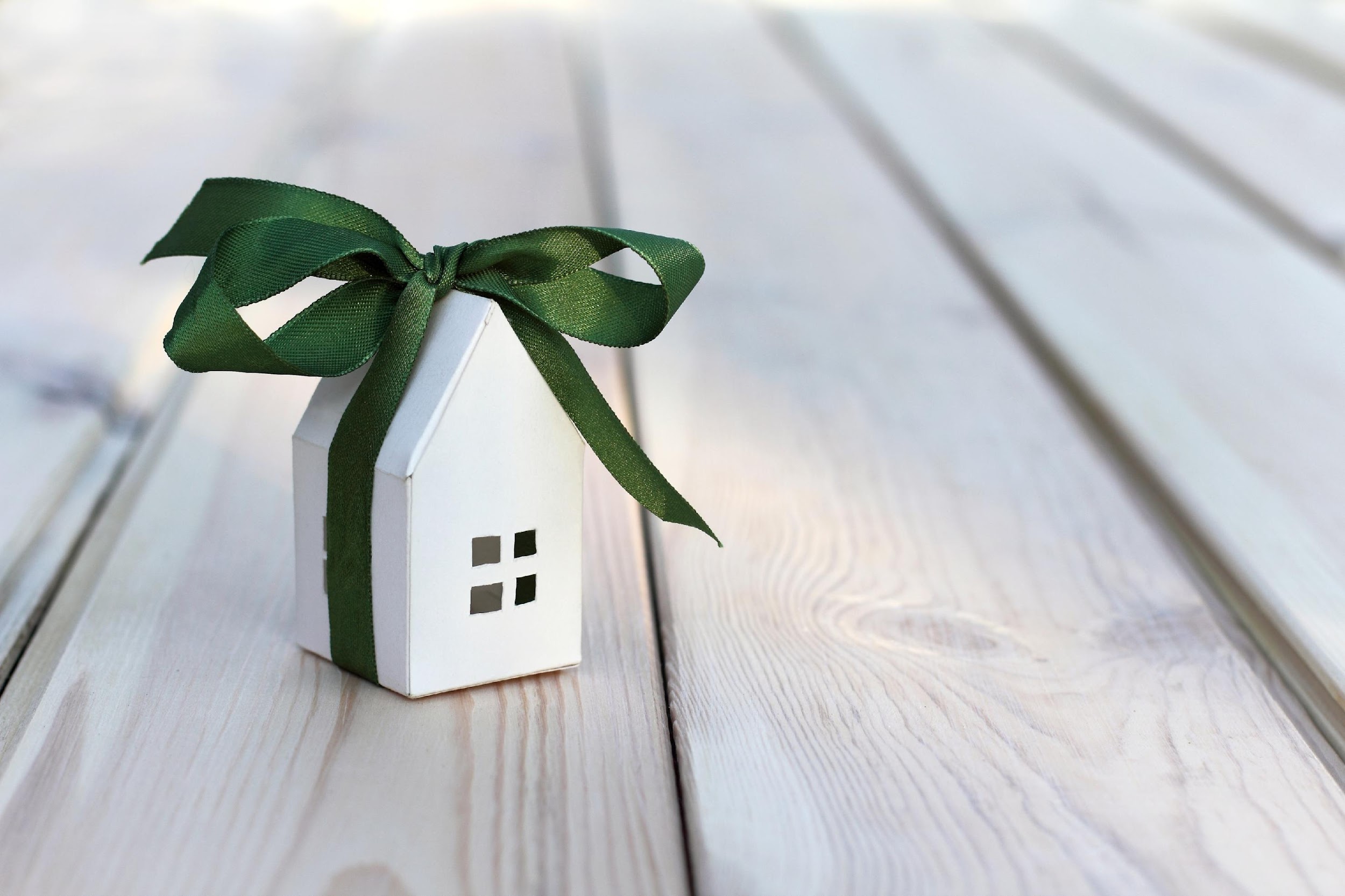 ILGTSPĒJAS UN ZPI INICIATĪVAS LATVIJĀ
Rīgas valstspilsētas iniciatīvas
VAS Valsts nekustamie īpašumi iniciatīvas
RĪGAS VALSTSPILSĒTAS INICIATĪVA: PĀREJA UZ APRITES EKONOMIKU PILSĒTBŪVNIECĪBĀ (URGE)
Izstrādāti 3 mācību kursi par aprites
ekonomiku
(2023)
REA Aprites ekonomikas kompetences centra izveide (2027)
80% no Rīgas būvdarbu iepirkumiem ir apritīgi (2027)
3 būvniecības iepirkumos  iekļauti aprites
ekonomikas principi (2024)
Līdz 2025.gadam izbūvēti 3 apritīgi projekti
Izveidota aprites ekonomikas uzraudzības sistēma
(2027)
Integrēts rīcības plāns aprites ekonomikas ieviešanai būvniecības sektorā Rīgas pilsētas pašvaldībā
Vadlīnijas apritīgai būvniecībai
Pilotprojekts aprites principu piemērošanai pārbūvē (Ziepju iela 11)
PĀREJA UZ APRITES EKONOMIKU PILSĒTBŪVNIECĪBĀ RĪGĀ
Vadlīnijas apritīgai būvniecībai
ISO 20887:2020 Ilgtspējība ēkās un inženierbūvēs. Demontāžas un pielāgojamības dizains. Principi, prasības un vadlīnijas. Standarts iekļauts LVS katalogā
No 2024.gada par jaunuzceltām vai pilnībā renovētām ēkām, kurām piešķirts  BREEAM International New Construction, BREEAM Refurbishment and Fit-Out, LEED BD +C vai DGNB sertifikāts ar vismaz 55 % vērtējumu, tiek piemērota 50% NĪN atlaide
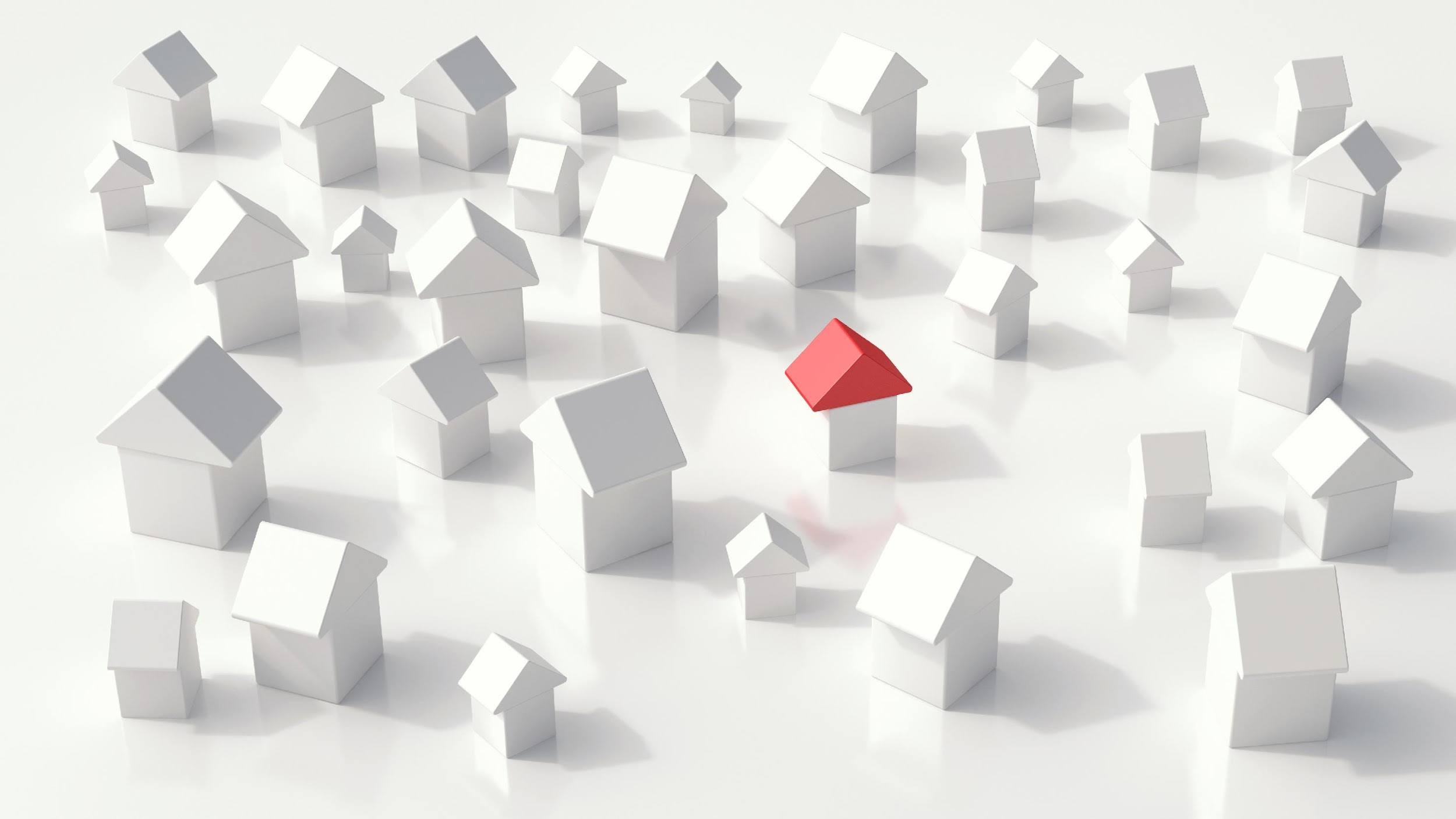 Ēkas Ziepju ielā 11, Rīgā priekšizpēte apritīgai renovācijai un projektēšanas pakalpojumu iepirkums
50% NĪN atlaide Rīgā
[Speaker Notes: Sustainability in buildings and civil engineering works - Design for disassembly and adaptability - Principles, requirements and guidance 
Rīgas domes 2021. gada 15. decembra saistošie noteikumi Nr. 109 "Par nekustamā īpašuma nodokļa atvieglojumu piešķiršanas kārtību Rīgā". https://likumi.lv/ta/id/329190 
1. Objekts, par kuru piešķir atvieglojumus, – ēka.
2. Atvieglojumus piešķir par ēkām, kas ir nodotas ekspluatācijā pēc 2024. gada 1. janvāra.
3. Finanšu departaments piešķir atvieglojumus, pamatojoties uz nodokļa maksātāja pieteikumu par atvieglojumu piešķiršanu, kas iesniegts Finanšu departamentā līdz taksācijas gada 15. decembrim.
4. Atvieglojumus piešķir 10 gadus, sākot ar nākamo mēnesi pēc ēkas nodošanas ekspluatācijā un sertifikāta stāšanās spēkā, bet ne ilgāk kā par sertifikāta derīguma termiņu.
5. Ja nav zudis vai mainījies atvieglojumu piešķiršanas pamats vai atbilstība atvieglojumu piešķiršanas nosacījumiem, tad nav jāiesniedz Finanšu departamentā atkārtots pieteikums par atvieglojumu piešķiršanu, lai saņemtu nekustamā īpašuma atvieglojumus 10 gadu periodā.
6. Atvieglojumus piešķir visiem ēkas īpašniekiem, ja pastāv atbilstība atvieglojumu piešķiršanas nosacījumiem.]
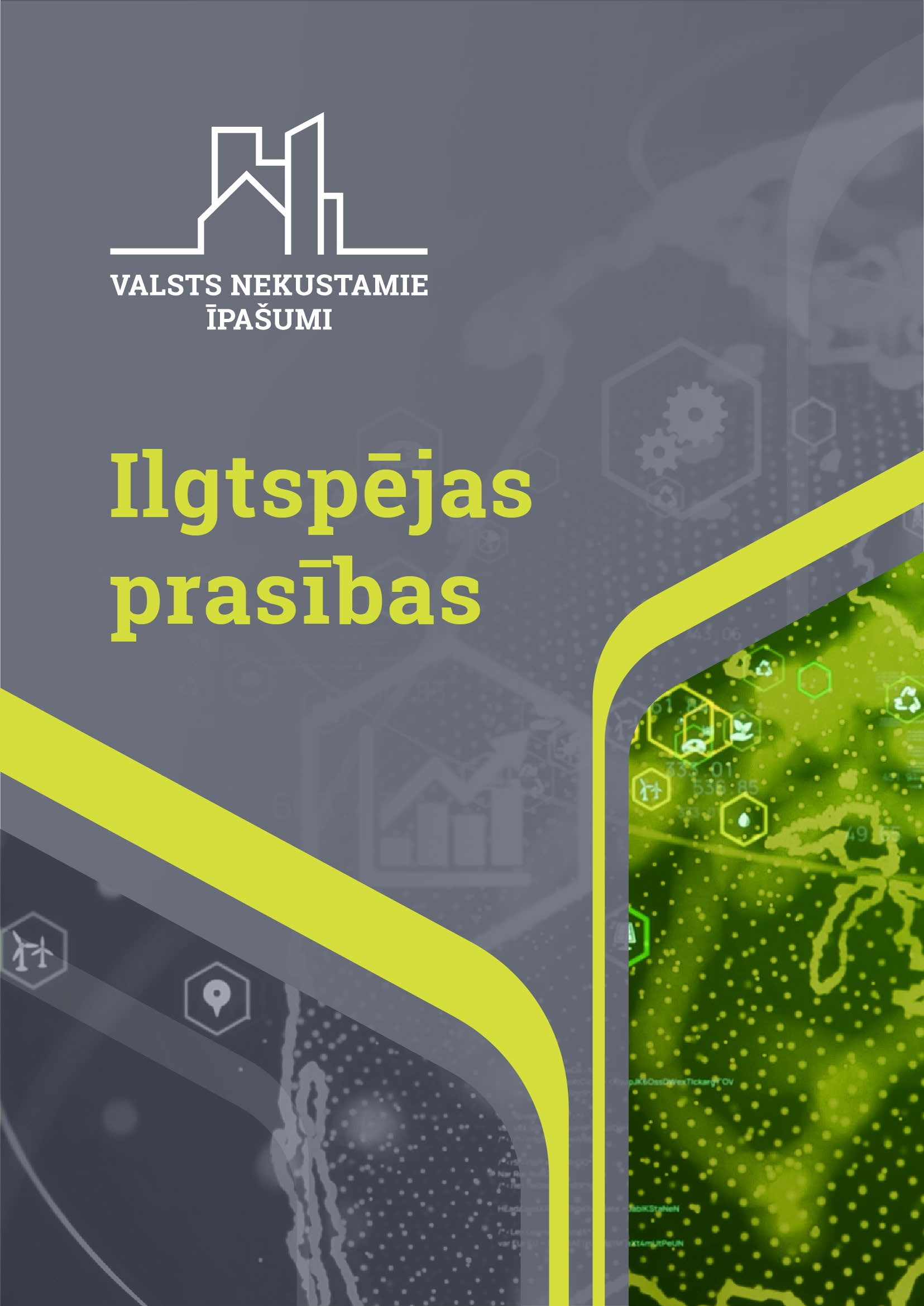 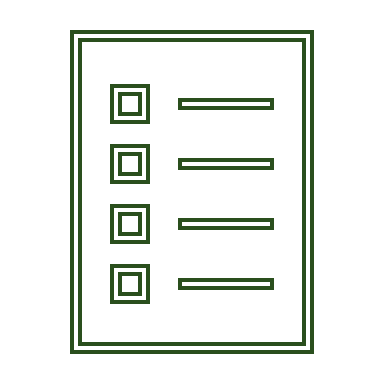 4 prasību grupas:
Sociālie aspekti
Vides aspekti
Resursu aspekti
Procesi
19 kritēriji ar aprakstu, sasniedzamajiem rezultātiem, rezultāta līmeni, piemēriem un iespējamiem tehniskiem risinājumiem, pierādījumiem
Veidnes:
Speciālo prasību noteikšanai grupā
Rezultātu uzskaitei un kontrolei
Aprēķinu un simulāciju uzskaitei
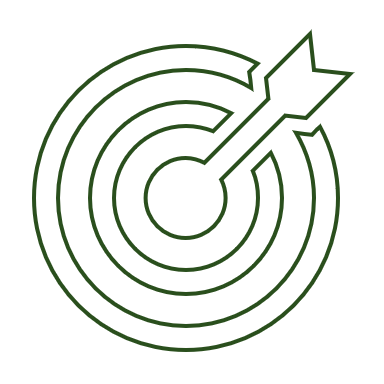 Mērķi:
* nodrošināt resursu efektīvu izmantošanu
* samazināt ēkas dzīves cikla izmaksas un negatīvo ietekmi uz vidi
* vecināt inovāciju izmantošanu un plašāku digitalizāciju
VNĪ ILGTSPĒJĪGAS BŪVNIECĪBAS PRASĪBAS
[Speaker Notes: https://www.vni.lv/kompetence/ilgtspejiga-buvnieciba#]
KĀ VEICAS BŪVNIECĪBAS UZŅĒMUMIEM LATVIJĀ?
Lursoft dati par TOP 243 būvuzņēmumiem Latvijā
NACE saimniecisko darbību statistiskā klasifikācija
F41 = Ēku būvniecība
F42 = Inženierbūvniecība
F43 = Specializētie būvdarbi
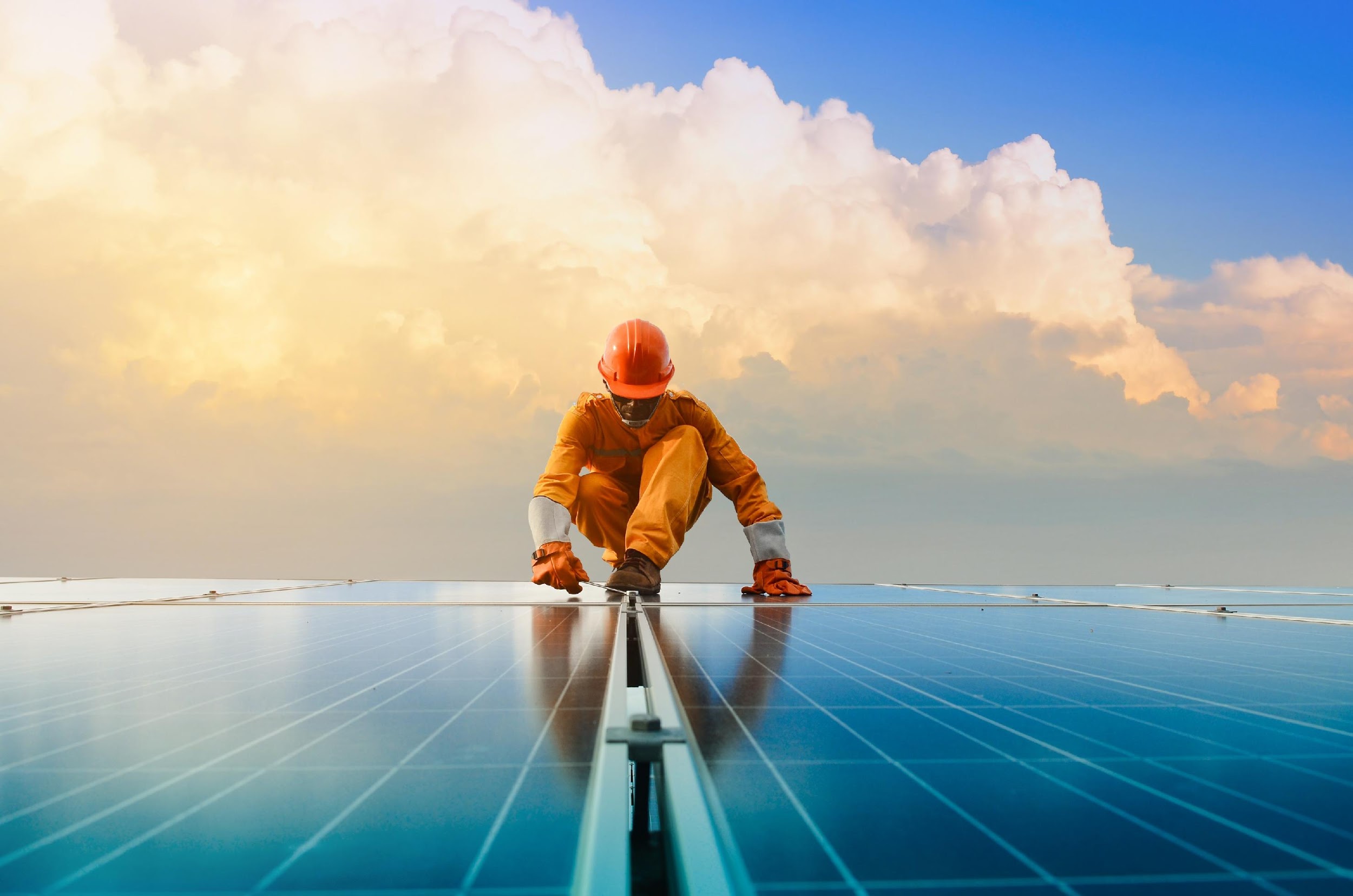 ZPI KRITĒRIJU PIEMĒROŠANU BŪVDARBU IEPIRKUMĀ
No 2024.gada veicot zaļo publisko iepirkumu 3. grupas ēkas jaunai būvniecībai, pārbūvei, projektēšanai un/vai nojaukšanai ir obligāti piemērojami nosacījumi

vai

Sertificē ēku vai projektēšanas darbus atbilstoši kādai no starptautiski atzītām ilgtspējas sertifikācijas sistēmām (BREEAM, LEED, DGNB u. c.), sasniedzot  
vismaz 50% vērtējumā
50% BREEAM, LEED, DGNB u.c.
[Speaker Notes: Ministru kabineta 20.06.2017. noteikumi Nr. 353 «Prasības zaļajam publiskajam iepirkumam un to piemērošanas kārtība», 1.pielikums 
Vai
Pasūtītājs ir tiesīgs noteikt prasību publiskā iepirkumā sertificēt būvprojektu un ēku atbilstoši kādai no starptautiski atzītām ilgtspējas sertifikācijas sistēmām (BREEAM, LEED, DGNB u. c.). Šajā gadījumā pasūtītājs nosaka sasniedzamo sertifikācijas līmeni vismaz 50 % apmērā no attiecīgās sertifikācijas
‘Būvdarbi’, ‘būvniecība’ – Būvniecības likuma iterpretācijā.]
KVALIFIKĀCIJAS PRASĪBAS
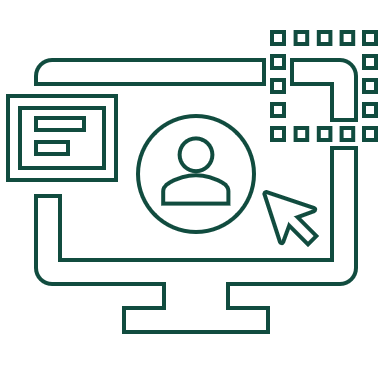 Projektētājiem: 
Pierādīta būvprojekta vadītāja pieredze energoefektīvu ēku projektēšanā
Būvprojekta daļas izstrādātāja pieredze energomonitoringa sistēmu projektēšanā
Pierādīta būvprojekta daļas izstrādātāja pieredze efektīvu ūdens patēriņa ietaišu projektēšanā
Būvdarbu veicējam :
Pierādīta būvdarbu vadītāja pieredze energoefektīvu ēku izbūvē
Būvdarbu vadītāja pieredze energomonitoringa sistēmu (BEMS) vai uzstādīšanā un nodošanā ekspluatācijā
Būvdarbu vadītāja pieredze efektīvu ūdens patēriņa ietaišu uzstādīšanā
Būvdarbu vadītāja pieredze atkritumu apsaimniekošanas plānu sekmīgā īstenošanā, maksimāli samazinot atkritumu apjomu, t.sk. arī zināšanas un pieredze nodrošinot atkritumu apstrādes iespējas ārpus būvlaukuma.
[Speaker Notes: Pieredzi energoefektīvu ēku projektēšanā un būvniecībā apliecina dati (ja pieejami) par pabeigtu projektu izmērīto energopatēriņu uz m2, kas ietver apsildi, dzesēšanu, apgaismojumu, ūdens uzsildīšanu un palīgaprīkojumu. 
Ideālā variantā – prakses grāmata BISā. Pasūtītājs var prasīt atsauksmes un mērījumus. Ekspluatācijā nodotam projektam pēc vairāk nekā 3 gadu ekspluatācijas kā pierādījumu var  pieņemt energosertifikātu, ja ēkas īpašnieks tādu pasūtijis. 
Attiecināmo prasību precizē, atkarībā no ēkas funkcijas/-ām un funkcionalitātes ēkā.
Pierādījumi: informācija un atsauksmes, par attiecīgiem būvniecības līgumiem iepriekšējo 5 gadu laikā, kas ietvēruši pasūtītāja norādīto darbu īstenošanu un datus par rezultātu mērījumiem. Piegādātājs pievieno to speciālistu CV, kuri strādās pie projekta, kā arī apliecinājumu, ka speciālists veicis profesionālu pilnveidošanos attiecīgajās jomās.]
* - Pasīvie projekta risinājumi maksimāli izmanto dabiskos apkures, dzesēšanas un ventilācijas avotus, lai radītu komfortablus apstākļus ēkās. Tai skaitā vides apstākļus kā, piemēram, saules starojumu, vēsu nakts gaisu un gaisa spiediena atšķirības, lai uzlabotu iekštelpu klimetu. Mehāniskas vai elektriskas sistēmas nav pasīvie risinājumi.
Projektēšanas pakalpojumu iepirkumā kritēriju A8. attiecina uz jaunu ēku projektēšanu. Pārbūves gadījumā būvniecības ierosinātājs izvērtē, vai tehniski ir iespējams paredzēt pasīvos projekta risinājumus
[Speaker Notes: A1. Primārās enerģijas patēriņa novērtējums un primārās neatjaunojamās enerģijas maksimālais slieksnis
A2. Velosipēdu un mikromobilitātes transporta līdzekļu novietne
A3. Atkārtoti izmantojamu vai pārstrādājamu atkritumu uzglabāšana
A4. Ūdens taupīšanas ietaises
A5. Vizuālais kontakts ar ārtelpu
A6. Ventilācija un gaisa kvalitāte
A7. Izbūves un apdares materiālu izvēle
A8. Pasīvie iekštelpu klimata regulēšanas risinājumi*
A9. Atkārtoti izmantotu materiālu  vai viegli pārstrādājamu materiālu izmantošana
B1. Likumīgas izcelsmes kokmateriāli
B2. Atkritumu apsaimniekošana būvobjektā
B3. Izbūves un apdares materiālu ietekme uz iekštelpu gaisa kvalitāti
C1 Būvgružu (tai skaitā demontēšanas) šķirošana un nodošana speciālos poligonos]
* - Pasīvie projekta risinājumi maksimāli izmanto dabiskos apkures, dzesēšanas un ventilācijas avotus, lai radītu komfortablus apstākļus ēkās. Tai skaitā vides apstākļus kā, piemēram, saules starojumu, vēsu nakts gaisu un gaisa spiediena atšķirības, lai uzlabotu iekštelpu klimetu. Mehāniskas vai elektriskas sistēmas nav pasīvie risinājumi.
Projektēšanas pakalpojumu iepirkumā kritēriju A8. attiecina uz jaunu ēku projektēšanu. Pārbūves gadījumā būvniecības ierosinātājs izvērtē, vai tehniski ir iespējams paredzēt pasīvos projekta risinājumus
[Speaker Notes: A1. Primārās enerģijas patēriņa novērtējums un primārās neatjaunojamās enerģijas maksimālais slieksnis
A2. Velosipēdu un mikromobilitātes transporta līdzekļu novietne
A3. Atkārtoti izmantojamu vai pārstrādājamu atkritumu uzglabāšana
A4. Ūdens taupīšanas ietaises
A5. Vizuālais kontakts ar ārtelpu
A6. Ventilācija un gaisa kvalitāte
A7. Izbūves un apdares materiālu izvēle
A8. Pasīvie iekštelpu klimata regulēšanas risinājumi*
A9. Atkārtoti izmantotu materiālu  vai viegli pārstrādājamu materiālu izmantošana
B1. Likumīgas izcelsmes kokmateriāli
B2. Atkritumu apsaimniekošana būvobjektā
B3. Izbūves un apdares materiālu ietekme uz iekštelpu gaisa kvalitāti
C1 Būvgružu (tai skaitā demontēšanas) šķirošana un nodošana speciālos poligonos]
[Speaker Notes: A1. Primārās enerģijas patēriņa novērtējums un primārās neatjaunojamās enerģijas maksimālais slieksnis
A2. Velosipēdu un mikromobilitātes transporta līdzekļu novietne
A3. Atkārtoti izmantojamu vai pārstrādājamu atkritumu uzglabāšana
A4. Ūdens taupīšanas ietaises
A5. Vizuālais kontakts ar ārtelpu
A6. Ventilācija un gaisa kvalitāte
A7. Izbūves un apdares materiālu izvēle
A8. Pasīvie iekštelpu klimata regulēšanas risinājumi*
A9. Atkārtoti izmantotu materiālu  vai viegli pārstrādājamu materiālu izmantošana
B1. Likumīgas izcelsmes kokmateriāli
B2. Atkritumu apsaimniekošana būvobjektā
B3. Izbūves un apdares materiālu ietekme uz iekštelpu gaisa kvalitāti
C1 Būvgružu (tai skaitā demontēšanas) šķirošana un nodošana speciālos poligonos]
ZPI KRITĒRIJI, TEHNISKĀ SPECIFIKĀCIJA, IEPIRKUMA LĪGUMA IZPILDES PĀRBAUDE
A. ZPI prasības un kritēriji projektēšanai

B. ZPI prasības un kritēriji būvdarbiem

C.ZPI prasības un kritēriji likvidēšanas, nojaukšanas un būvlaukuma sagatavošanas darbiem.
A. ZPI PRASĪBAS UN KRITĒRIJI PROJEKTĒŠANAI
[Speaker Notes: 12110103 Restorāni, kafejnīcas un citas sabiedriskās ēdināšanas ēkas]
A. ZPI PRASĪBAS UN KRITĒRIJI PROJEKTĒŠANAI
A. ZPI PRASĪBAS UN KRITĒRIJI PROJEKTĒŠANAI
A. ZPI PRASĪBAS UN KRITĒRIJI PROJEKTĒŠANAI
A. ZPI PRASĪBAS UN KRITĒRIJI PROJEKTĒŠANAI
A. ZPI PRASĪBAS UN KRITĒRIJI PROJEKTĒŠANAI
A. ZPI PRASĪBAS UN KRITĒRIJI PROJEKTĒŠANAI
A. ZPI PRASĪBAS UN KRITĒRIJI PROJEKTĒŠANAI
[Speaker Notes: Pretendentam jāizvērtē un jāiekļauj efektīvākie pasīvās dzesēšanas risinājumi un jāparedz vismaz vienu no dabiskās ventilācijas veidiem. Gadījumā, ja pretendenta ieskatā nav iespējams piemērot dabisko ventilāciju, tad iesniedz pasūtītājam pamatojumu.
Neizpilda pārbūves projektiem, ja pasūtītājs tehniskajā specifikācijā nav paredzējis prasību piemērot kritēriju.
* - Pasīvie projekta risinājumi maksimāli izmanto dabiskos apkures, dzesēšanas un ventilācijas avotus, lai radītu komfortablus apstākļus ēkās. Tai skaitā vides apstākļus kā, piemēram, saules starojumu, vēsu nakts gaisu un gaisa spiediena atšķirības, lai uzlabotu iekštelpu klimatu. Mehāniskas vai elektriskas sistēmas nav pasīvie risinājumi.]
A. ZPI PRASĪBAS UN KRITĒRIJI PROJEKTĒŠANAI
[Speaker Notes: Pretendentam jāizvērtē efektīvākos pasīvās apsildes risinājumus un jāparedz realizācijai vizmaz divus tiem. Jāņem vērā ēkas novietojums, dabiskais reljefs, esošo būvju un objektu radītais noēnojums.
Neizpilda pārbūves projektiem, ja pasūtītājs tehniskajā specifikācijā nav paredzējis prasību piemērot kritēriju.
* - Pasīvie projekta risinājumi maksimāli izmanto dabiskos apkures, dzesēšanas un ventilācijas avotus, lai radītu komfortablus apstākļus ēkās. Tai skaitā vides apstākļus kā, piemēram, saules starojumu, vēsu nakts gaisu un gaisa spiediena atšķirības, lai uzlabotu iekštelpu klimetu. Mehāniskas vai elektriskas sistēmas nav pasīvie risinājumi.]
A. ZPI PRASĪBAS UN KRITĒRIJI PROJEKTĒŠANAI
[Speaker Notes: Pretendentam jāizvērtē efektīvākos dabiskās jeb pasīvās vēdināšanas risinājumus un jāparedz tos projektā. Pasīvās ventilācijas risinājumi pēc vajadzības jākombinē ar mehānisko un piespiedu ventilāciju.
Neizpilda pār
* - Pasīvie projekta risinājumi maksimāli izmanto dabiskos apkures, dzesēšanas un ventilācijas avotus, lai radītu komfortablus apstākļus ēkās. Tai skaitā vides apstākļus kā, piemēram, saules starojumu, vēsu nakts gaisu un gaisa spiediena atšķirības, lai uzlabotu iekštelpu klimetu. Mehāniskas vai elektriskas sistēmas nav pasīvie risinājumi.būves projektiem, ja pasūtītājs tehniskajā specifikācijā nav paredzējis prasību piemērot kritēriju.]
A. ZPI PRASĪBAS UN KRITĒRIJI PROJEKTĒŠANAI
B. ZPI PRASĪBAS UN KRITĒRIJI BŪVDARBIEM
B. ZPI PRASĪBAS UN KRITĒRIJI BŪVDARBIEM
Tā kā prasība ir iekļauta arī projektēšanas iepirkumam, Pretendentam būtu jāvērtē būvniecības metodes, kas ļauj optimizēt būvniecības atkritumu daudzumu būvlaukumā – piemēram, ‘prefabricēti’ (gatavelementi) vai modulāri būvizstrādājumi, būvlaukumā piegādāto materiālu optimizācija atbilstoši būvprojektam, kā arī otrreizējo izejvielu nodošana piegādātājam vai atgriešana ražotāju atbildības shēmas ietvaros (piemēram, iepakojums).
B. ZPI PRASĪBAS UN KRITĒRIJI BŪVDARBIEM
C. ZPI PRASĪBAS UN KRITĒRIJI ĒKU NOJAUKŠANAI
Life «Waste to Resources» integrētā projekta ietvaros LBA izstrādā vadlīnijas atkritumu apsaimniekošanai būvlaukumā. Tai skaitā rekomendācijas pirms nojaukšanas/pirms demontēšanas audita ziņojumam un būvniecības atkritumu frakciju identificēšanai. Kā pēdējais posms projektā plānoti arī normatīvo aktu grozījumu priekšlikumi.
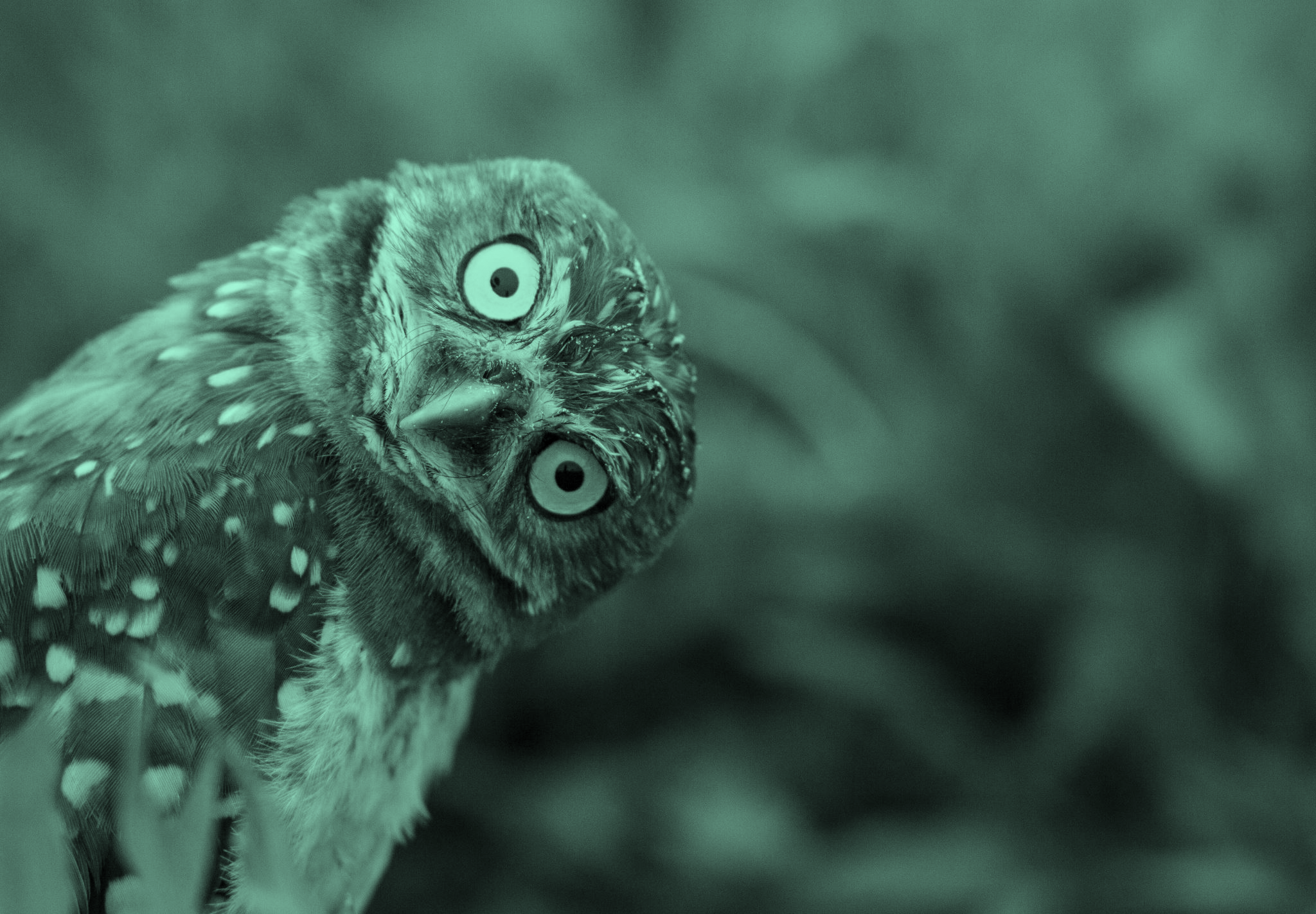 JAUTĀJUMI
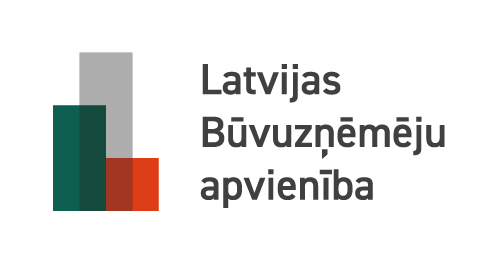 Instrumentārija izstrāde un pilotēšana aprites risinājumiem būvniecības procesam un materiālu plūsmām
LBA | Brigita Ķirule-Vīksne, DGNB konsultanteVARAM ikgadējais ZPI seminārs14.12.2023
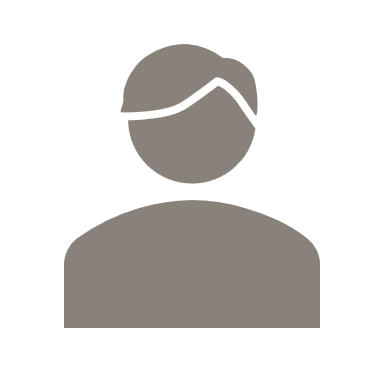 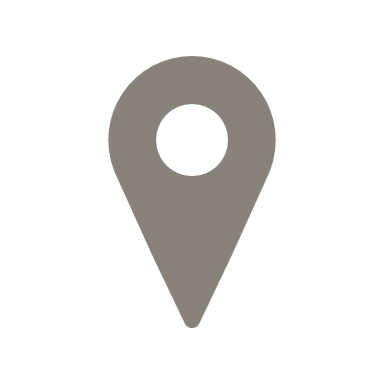 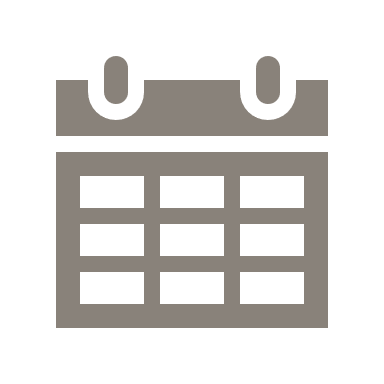 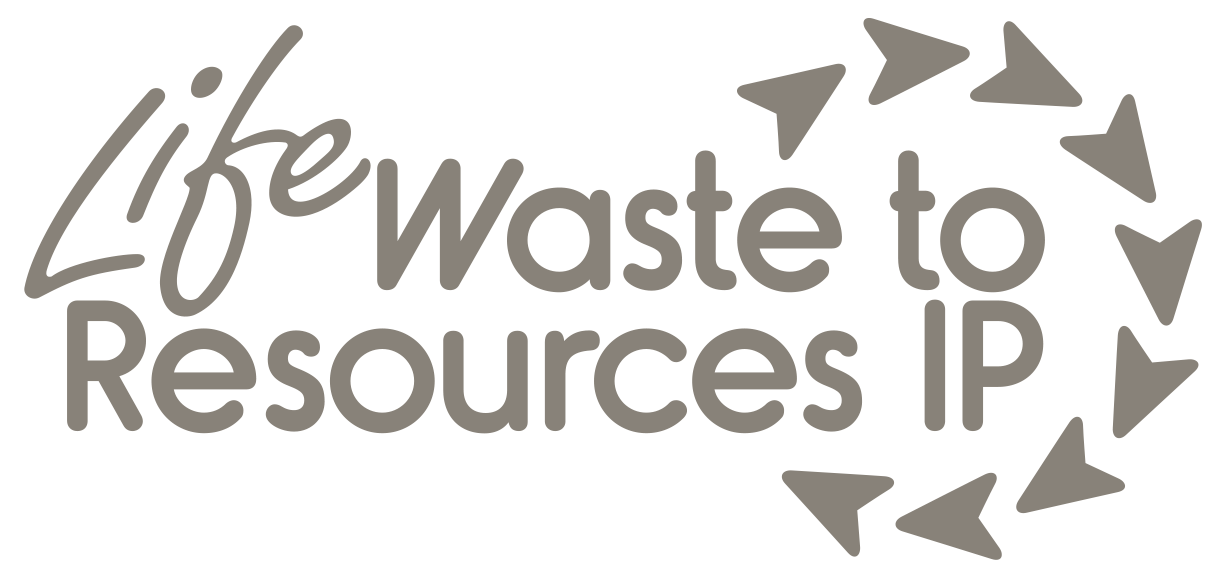 Saskaņā ar LVĢMC datiem 2022.gadā ir savāktas 392’543 t nebīstamo būvniecības atkritumu
[Speaker Notes: Saskaņā ar AAL un labajām praksēm (ES Level(s) atsaucas uz SE un UK), būvniecības procesā rodas ne tikai būvniecības atkritumi (170 kodu grupa), bet arī- ražošanas atkritumi- iepakojuma atkritumi- sadzīves atkritumi- u.c.Nepieciešams samazināt nešķirotu nebīstamu BA daudzumu (170904 kods)!
Jāpilnveido BIS datu uzkrāšana un izmantošana būvniecības nozarē radīto atkritumu novērtēšanai. Pašlaik atvērtajos datos joprojām figurē tikai 17. grupas kodi. Bez tam, lai dati būtu salīdzināmi, svarīgas ir lietotās mērvienības. Tā kā būvlaukumā izmanto m3 (konteinerus), bet atkritumu uzskaitei – t, tad svarīga ir no BIS uz APUS padoto datu pretpārbaude pret pieņemto t apjomu. APUSā jābūt sasaistei ar būvniecības lietas numuru BISā un datiem jābūt pieejamiem ja ne kā publiskiem atvērtiem datiem (tāpat kā BIS BD žurnālu atkritumu dati), tad vismaz LBA, Life IT atkritumu platformas izveidei.]
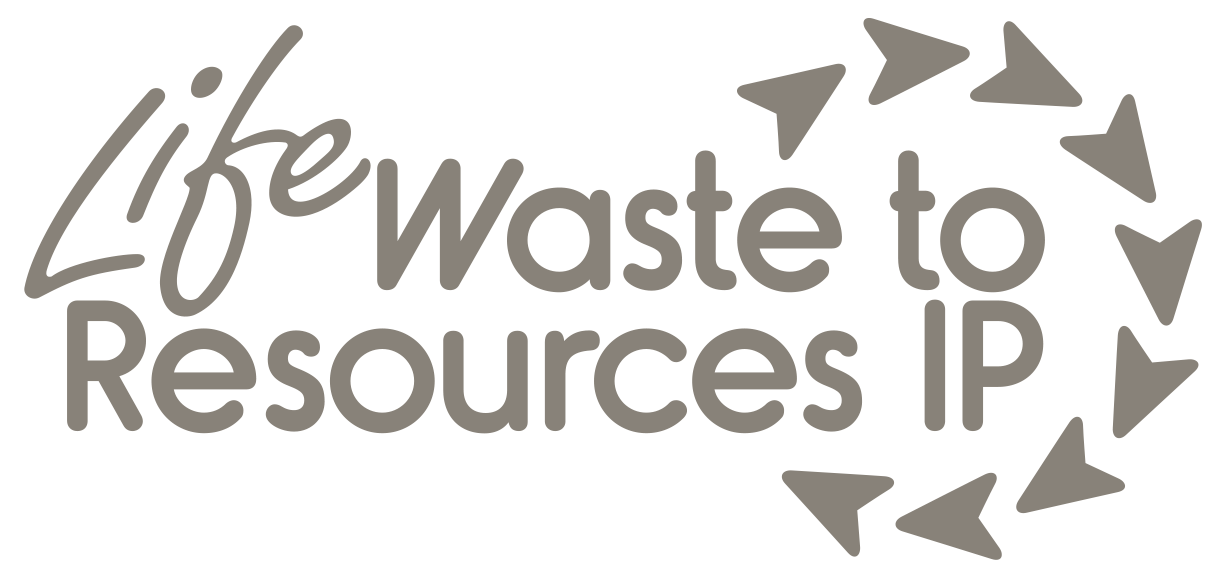 78% no savāktajiem nebīstamajiem BA saskaņā ar LVĢMC datiem 2022.gadā ir tikuši pārstrādāti (304’238 t)
[Speaker Notes: Vislielākais daudzums ir zemas kvalitātes pārstrādes darbība – R12B atkritumu šķirošana: savāc jauktus BA un sašķiro. 
Jāpalielina tālākas «augstas kvalitātes pārstrādes» īpatsvars, kas ir AAL uzdevums būvniekam un apsaimniekotājam. 
Ja tirgus redzētu arī šos resursus (IT platforma pēc somu, norvēģu parauga), tos varētu plānot savās darbībās un eventuāli – arī izmantot.]
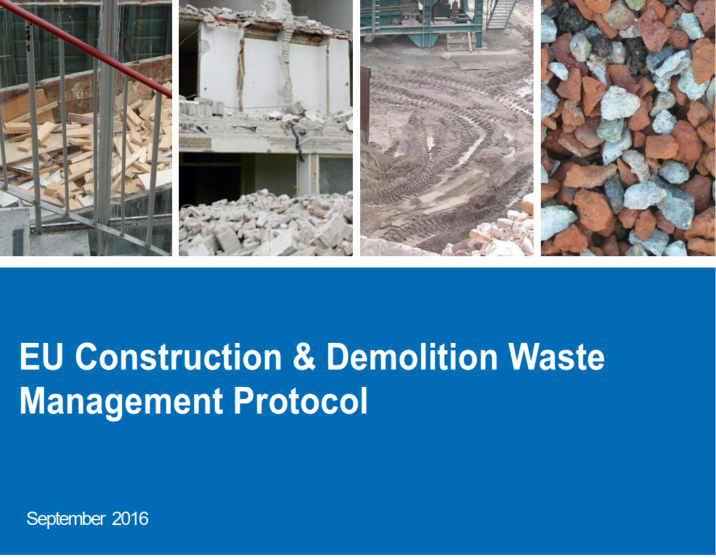 Atkritumu apsaimniekošanas valsts plāna 2021.-2028 mērķis BA – pārstrādā >70%

Ilgtermiņa uzdevumam vajadzētu būt:
- noglabāšanai tiek nodoti 5%-10% BA
- būtiski samazināts nešķirotu BA īpatsvars (170904)
- palielināta «augstas kvalitātes pārstrāde» (AAL, 20.p.7 prim d. 2.punkts), resp. samazinās R12B darbība un veikta pārstrāde, kuras rezultātā var apliecināt atkritumu beigu statusu
EU vidējie rādītāji liecina, ka būvniecība ir atbildīga par 25%-30% no visiem radītajiem atkritumiem. 
Pārstrādes rādītāji ir robežās no 50% līdz pat 90%. 
Pieņēmums: 
Latvijas augstais pārstrādes rādītājs ir saistīts ar uzskaites specifiku – atkritumu kodu nevis nozares griezums – un zemas kvalitātes pārstrādi
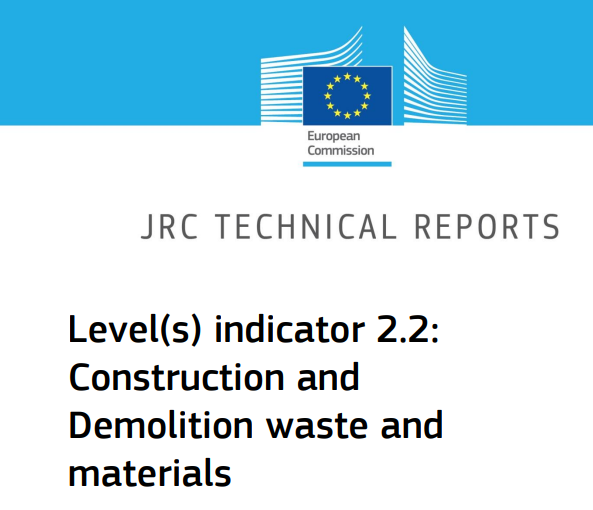 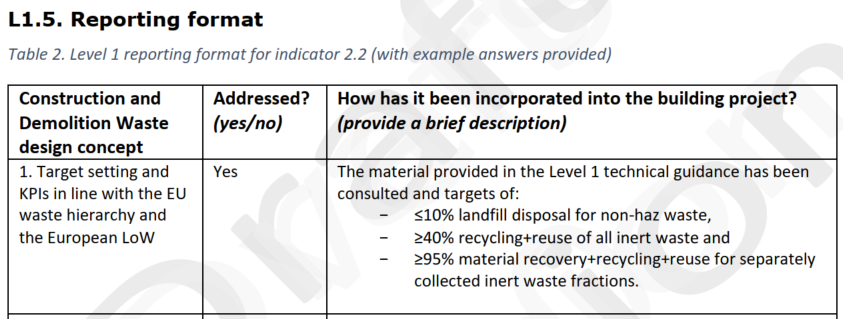 [Speaker Notes: ES ilgtspējīgas būvniecības dokumentos (Level(s) un atvasinātie darba dokumenti) minētie labās prakses piemēri ir no SE un UK, kur būvniecības atkritumi ir skatīti nozares griezumā, resp. tiek skaitīti ne tikai tie atkritumi, kas klasificēti ar 17 grupas kodu, bet arī iepakojums & ražošanas atkritumi. Šo pieeju nosaka arī aktuālā AAL redakcija (2014.gada LV factasheet KPMG bija noradījis, ka LV nav BA definīcijas, tagad ir iemocīts AAL), kur ir pateikts, ka gan ražošanas, gan sadzīves atkritumi rodas tai skaitā būvniecībā.

Level(s) indicator 2.2.: Construction and demolition waste (CDW) is one of the largest waste streams generated in the EU, accounting for approximately 25-30% of all EU waste.]
Jūn. 2028
Febr. 2024
August 2026
Dec. 2027
C2.7 Ieteikumi būvizstrādājumu un būvniecības atkritumu aprites sistēmas transponēšanai normatīvajā regulējumā
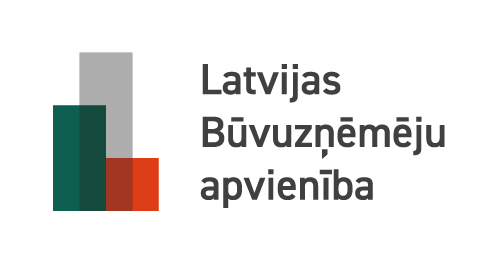 C2.1.1. Vadlīnijas būvniecības atkritumu šķirošanai būvlaukumā
C2.3 Apritīgu būvmateriālu reģistrs
C2.4 Vadlīnijas Projektēt & būvēt PI
Projekta noslēgums
C.4. Ietvars aprites sistēmas integrēšanai projektēšanas fāzē
C2.7 Izstrādāts ietvars standartiem, kritērijiem, mērījumu sistēmai normatīvā regulējuma priekšlikumam
C2.1.2. Priekšlikums standarta PI līguma pielikumam (<-C2.1.1.)
Sept. 2027
Dec. 2028
Jūn. 2028
Sept. 2024
‹#›
PI pielikums09.2024
Vienota sistēma būvniecības atkritumu šķirošanai būvniecības posmā – nojaukšana un jaunbūve (C2.1)
Vadlīnijas02.2024
Mērķis: izveidot vienotu sistēmu būvniecības atkritumu šķirošanai būvniecības posmā – nojaukšanas un jaunas būvniecības projektos.
Plānotie rezultāti: 
Izveidotas praktiskas vadlīnijas būvniecības atkritumu šķirošanai gan izpildītājiem, gan publiskā iepirkuma pasūtītājiem.
Būvniecības atkritumu šķirošanas vadlīnijas papildinātas ar priekšlikumu standartizētam pielikumam publisko būvdarbu iepirkumiem, kuru izmaksas pārsniedz 5 miljonus eiro.
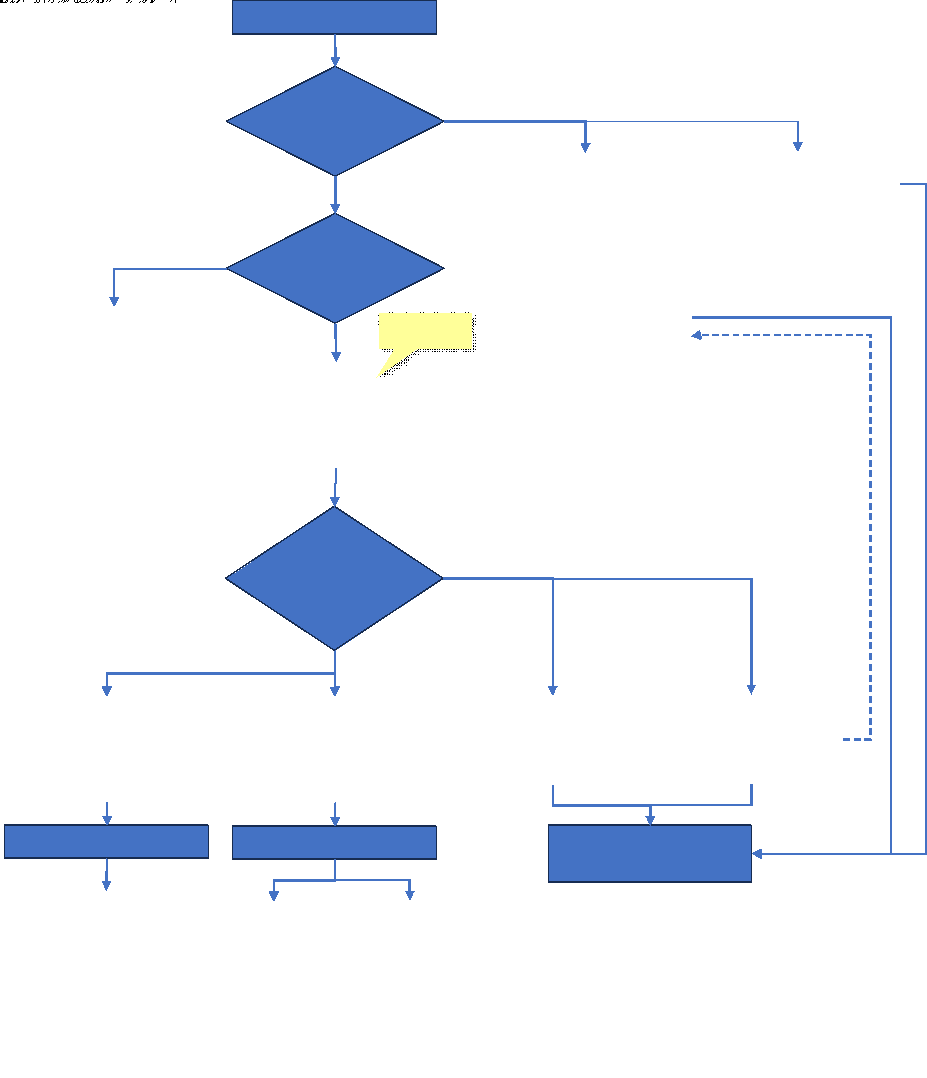 Materiālu auditsLevel(s)
Atkritumu reģenerācija
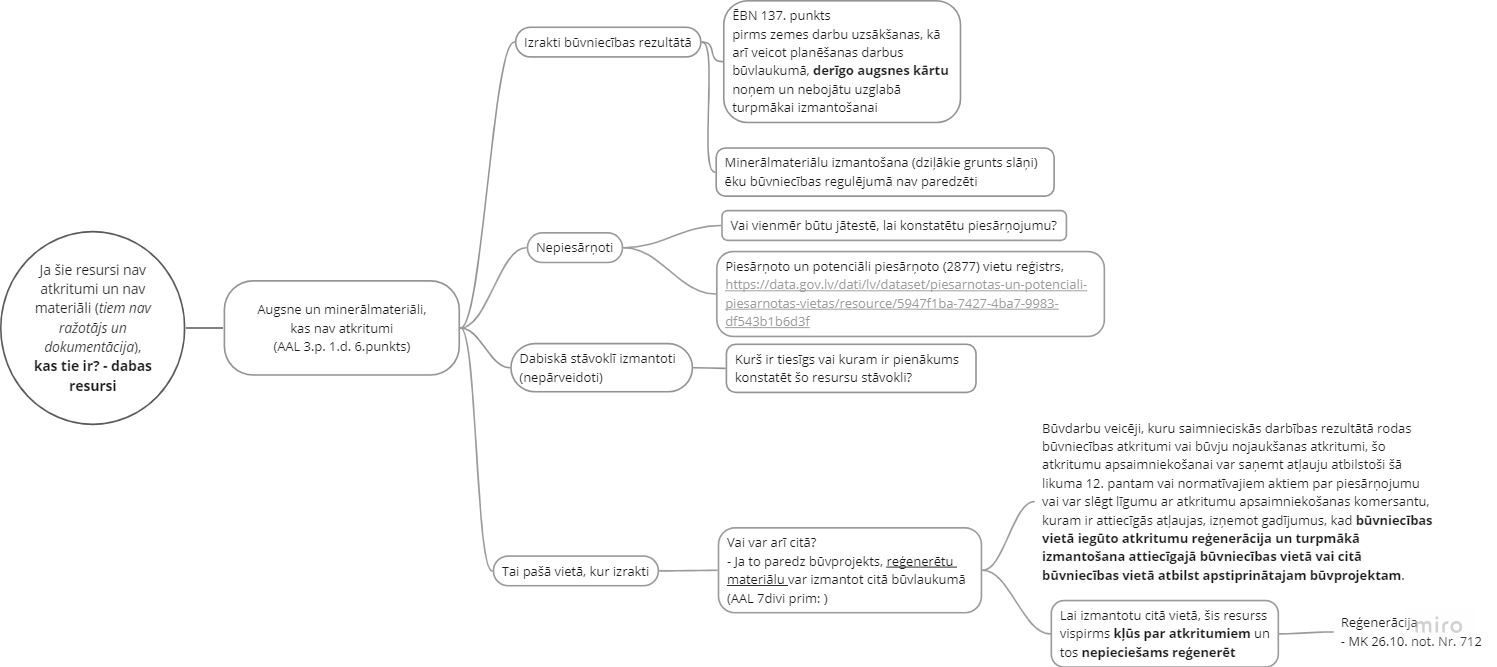 Atkritumu frakcijas
Otrreizējās izejvielas un EoW
‹#›
[Speaker Notes: Mērķis: vienota sistēma BA šķirošanai būvlaukumā
Nodevumi: 1 vadlīnijas; 2 PI pielikums]
BA & blakusproduktu IT platforma09.2026
Pārstrādāto būvmateriālu identifikācijas sistēma (C2.3)
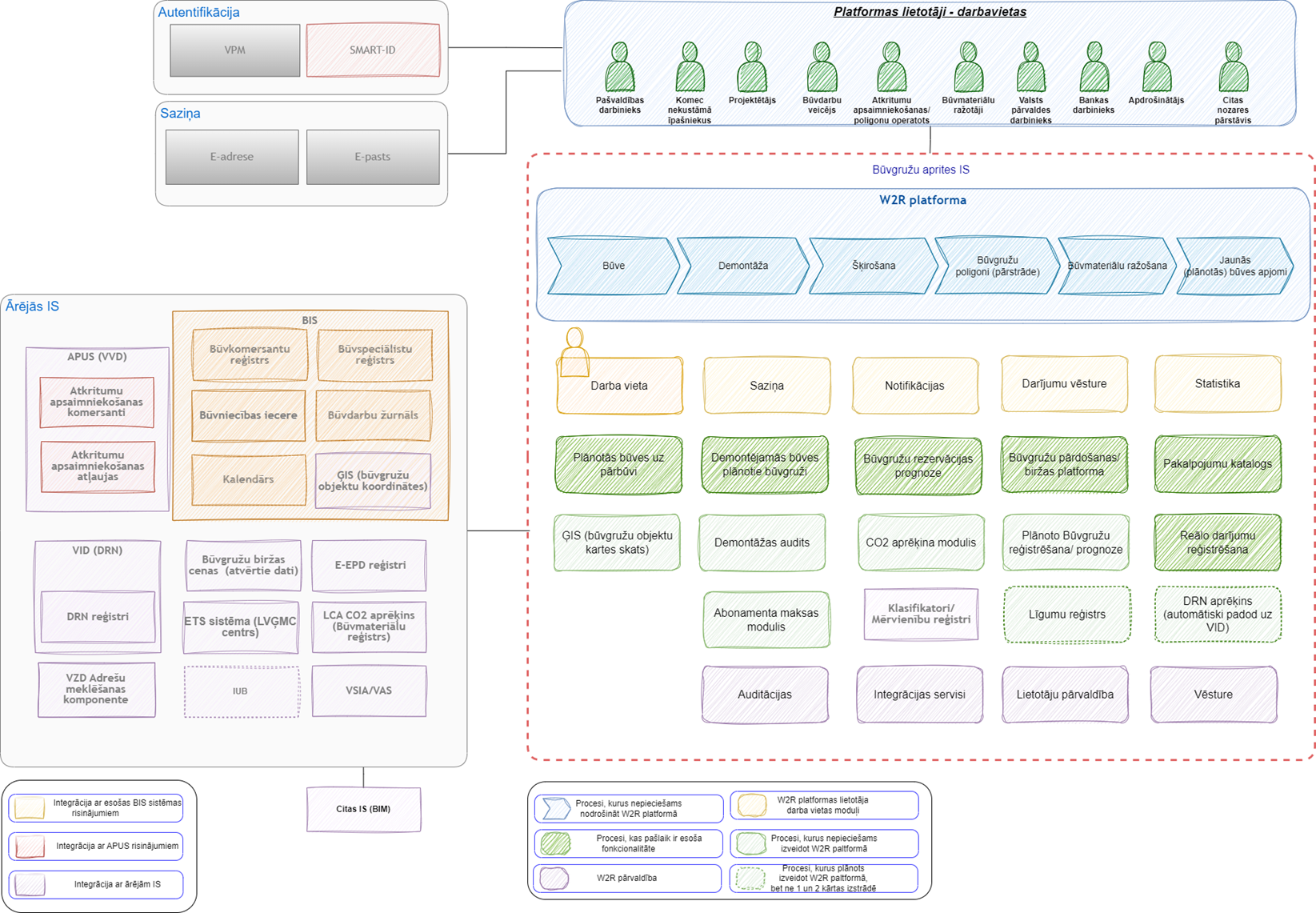 Mērķis: izstrādāt pārstrādāto būvmateriālu identifikācijas sistēmu ražošanas procesos.
Plānotie rezultāti: 
Būvniecības un nojaukšanas atkritumu IT platforma autorizētiem lietotājiem. Nozares profesionāļu platforma būvniecības, projektēšanas un būvmateriālu ražošanas nozares pārstāvjiem, kā arī publisko un komerciālo iepirkumu pasūtītājiem.
BVKB uzdevums
BVKB uzdevums
‹#›
[Speaker Notes: Plānotie rezultāti: Izveidot datubāzi ar zaļo marķējumu būvmateriāliem, kas atbilst gan valsts, gan ES normatīvo aktu (tostarp EN15804) augstas kvalitātes prasībām.]
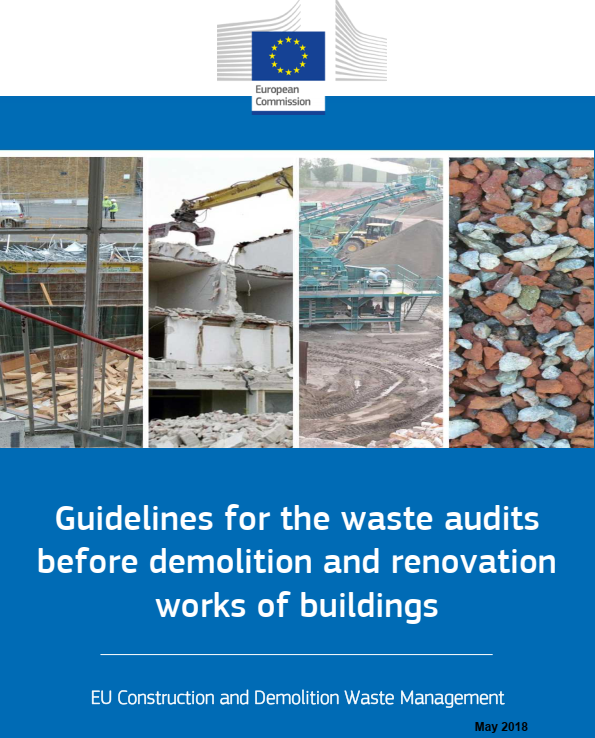 Sistēma otrreiz pārstrādājamu būvmateriālu izmantošanai projektēšanas posmā (C2.4 )
Vadlīnijas D&B12.2027
Mērķis: Izstrādāt sistēmu otrreizēji pārstrādājamu būvmateriālu izmantošanai visos posmos – izpētē, būvmateriālu ražošanā, projektēšanā, būvdarbos, atkritumu apsaimniekošanā un nojaukšanā – pamatojoties uz atkritumu rašanās novēršanas un samazināšanas principiem. 
Plānotie rezultāti:
Vadlīnijas institūcijām / publisko iepirkumu speciālistiem apritīgu projektēšanas un būvdarbu (D&B) iepirkumiem
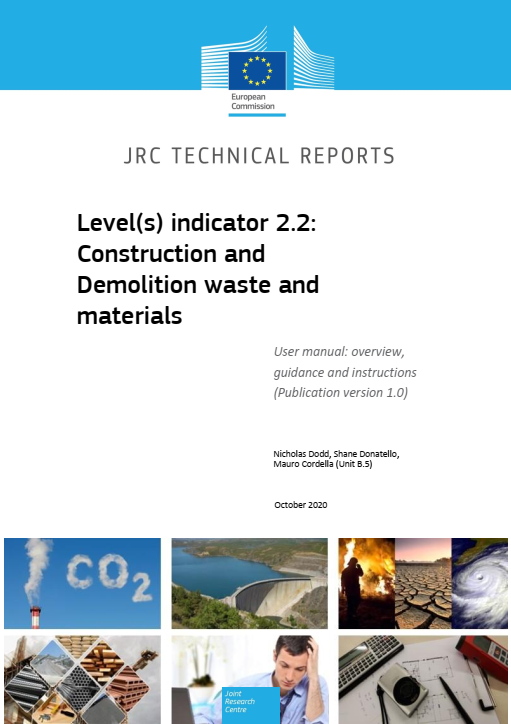 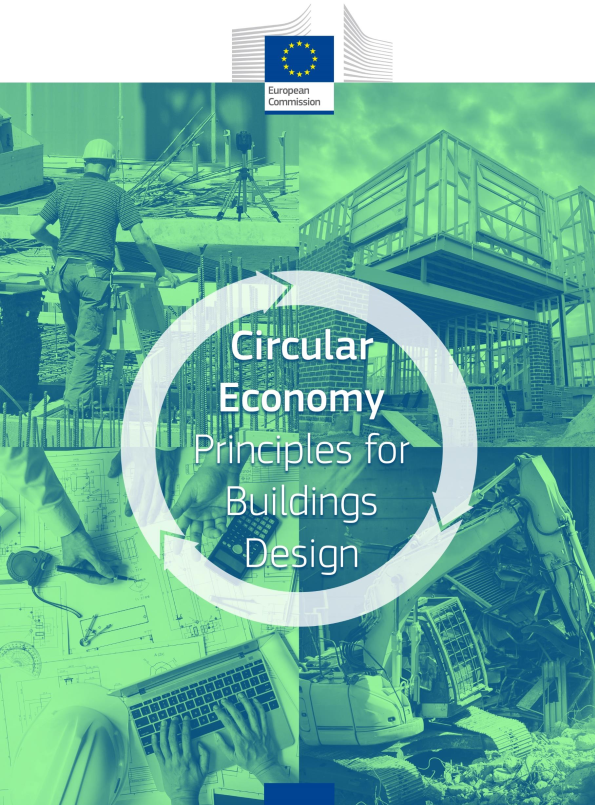 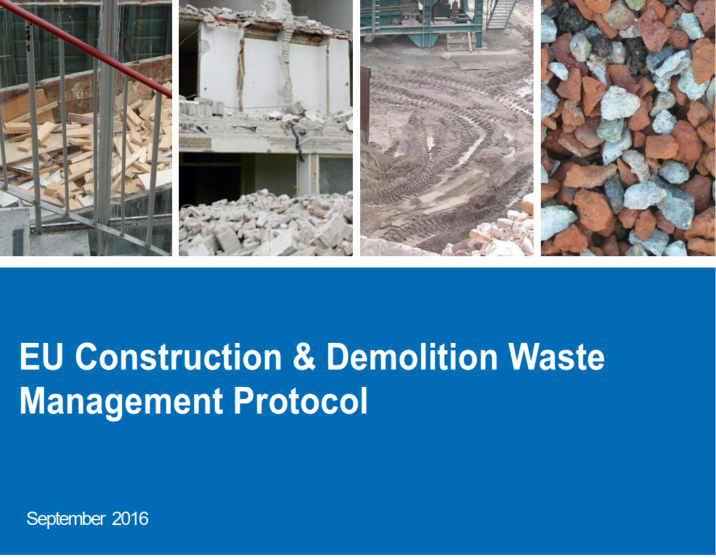 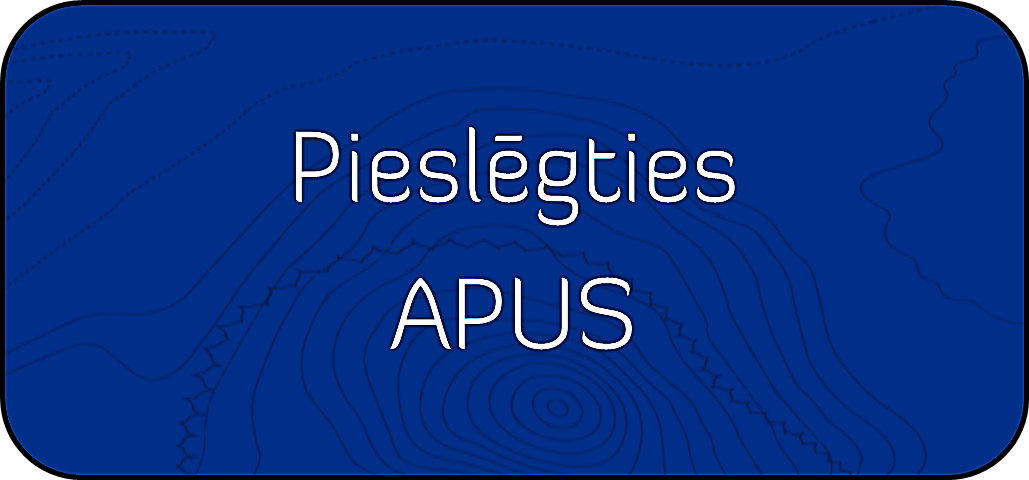 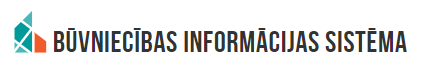 ‹#›
[Speaker Notes: Technical amendment – Deliverable (comprehensive guidelines for D&B) has been moved from sub-action C2.6 to the sub-action C2.4. to ensure a clear and sound structure of Project tasks. Project partner LBP is responsible for developing guidelines within sub-action C2.4]
Ieteikumi būvniecības atkritumu un būvizstrādājumu (materiālu) aprites sistēmas transponēšanai normatīvajā regulējumā (C2.7)
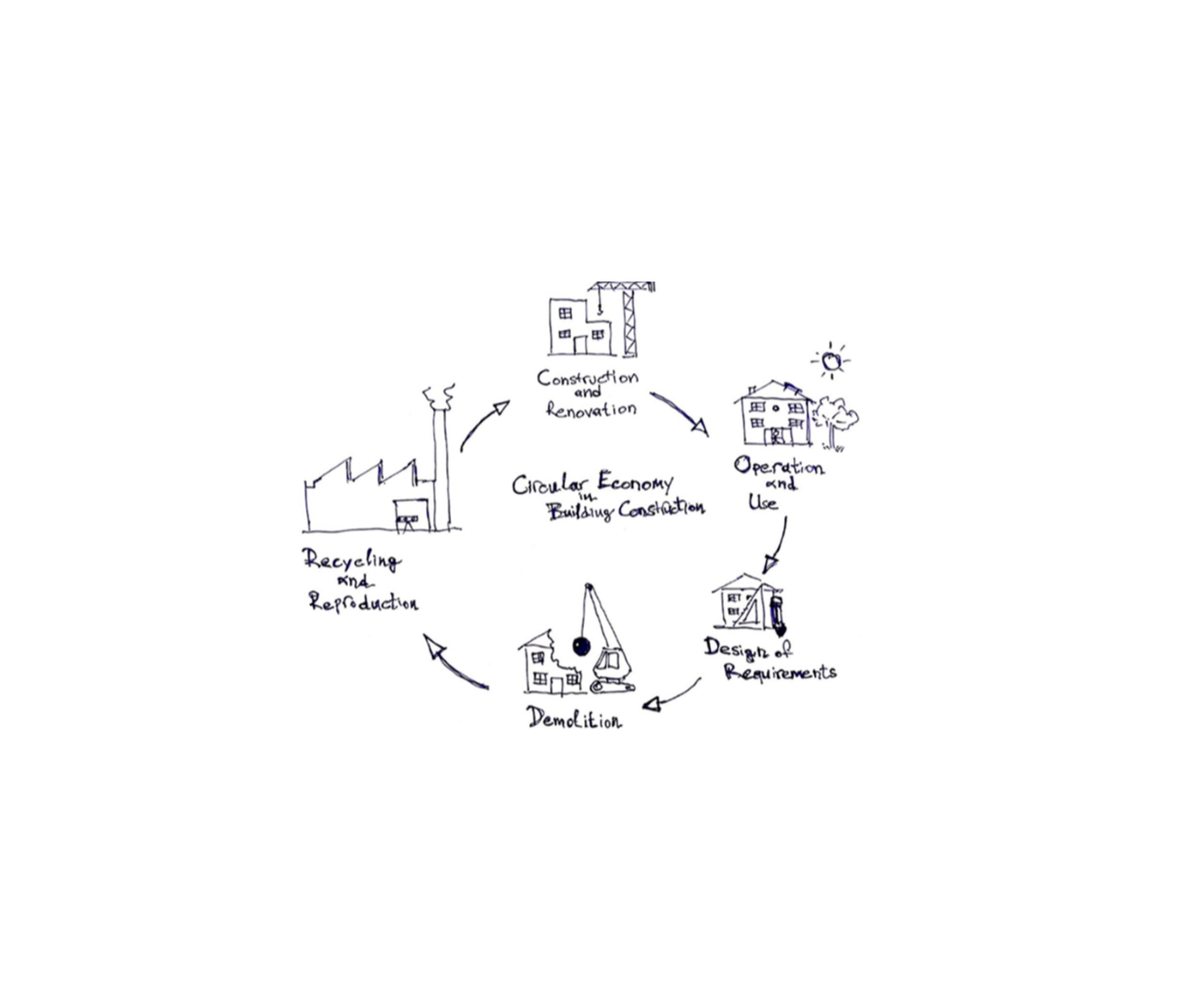 Mērķis: sagatavot normatīvo aktu izmaiņu ieteikumus būvniecības un nojaukšanas atkritumu, būvmateriālu, blakusproduktu un otrreizējo izejvielu pārstrādes un aprites sistēmas efektīvai darbībai.
Plānotie rezultāti: 
Ieteikumi izstrādātās būvizstrādājumam un būvniecības un nojaukšanas atkritumu aprites sistēmas transponēšanai normatīvajos aktos (līdz 06.2028.)
Ieteikumi regulējumam06-12.2028
‹#›
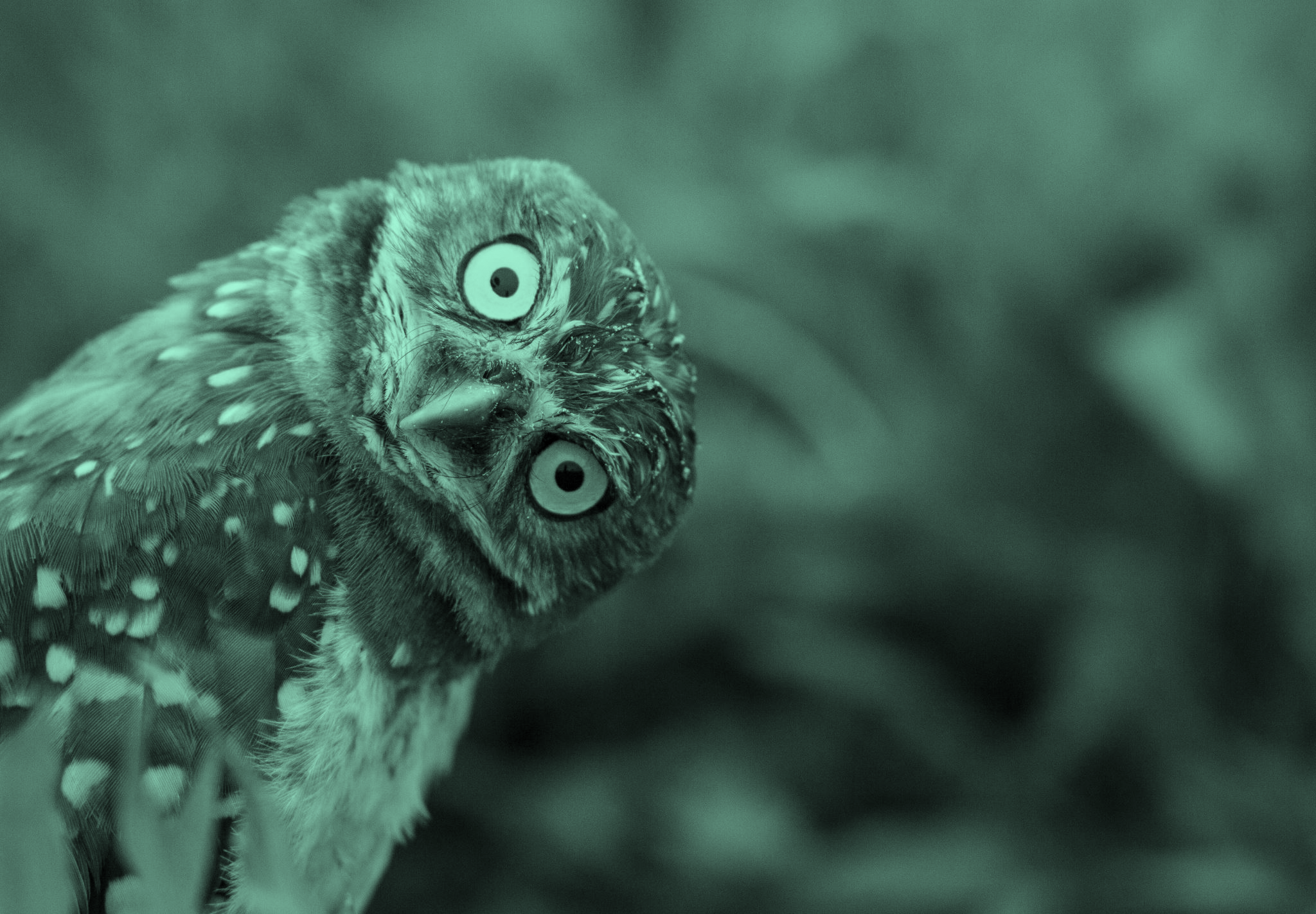 JAUTĀJUMI
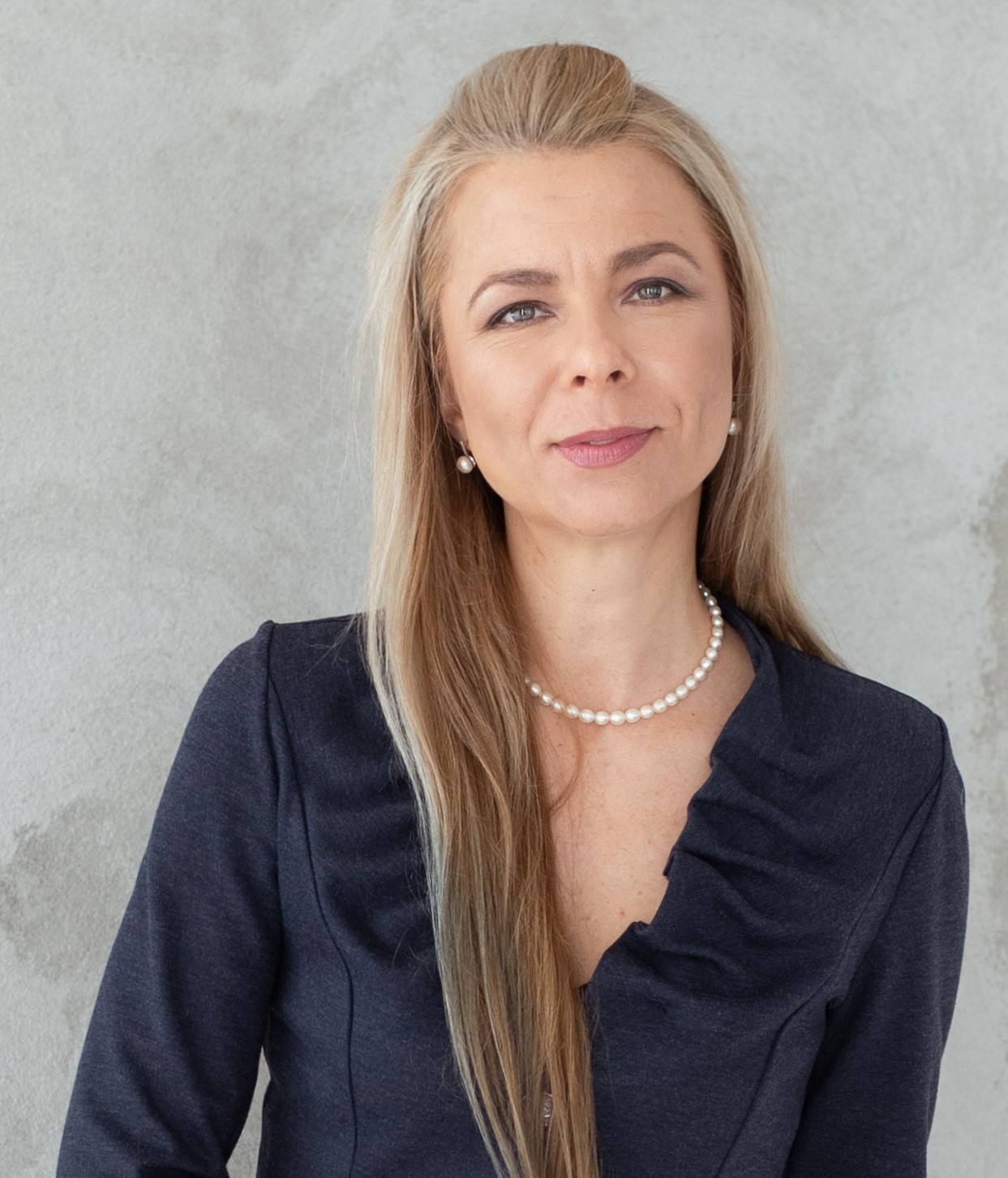 PALDIES!
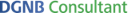 Brigita Ķirule-Vīksne
brigita.viksne@latvijasbuvnieki.lv